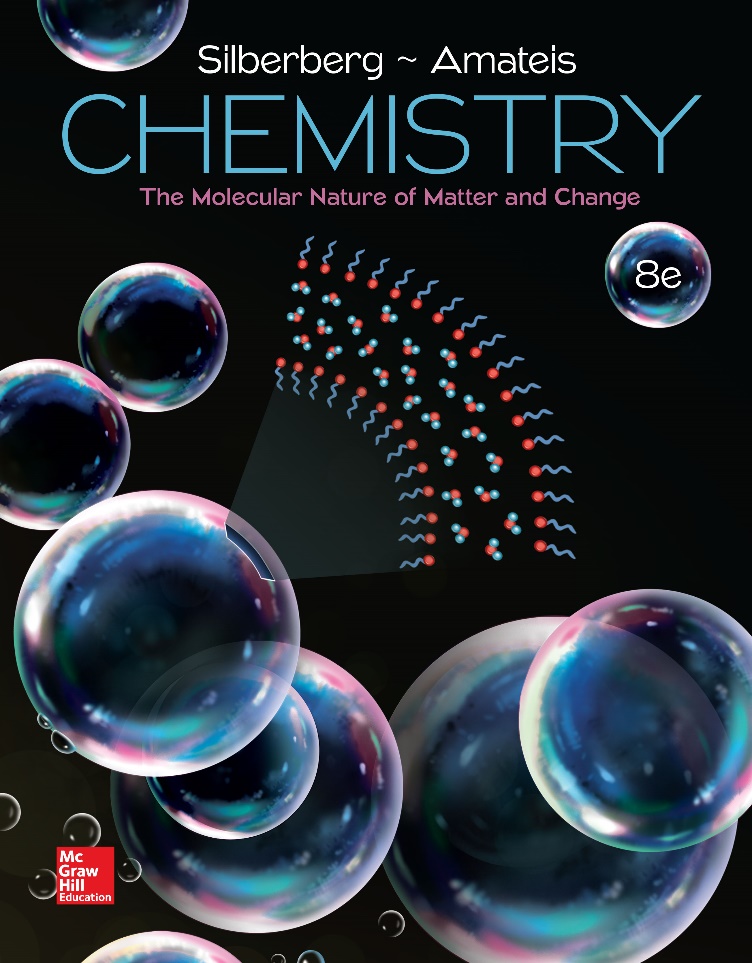 Chemistry
The Molecular Nature of Matter and Change  Eighth Edition
Martin S. Silberberg and Patricia G. Amateis
Chapter 3: Stoichiometry of Formulas and Equations
3.1  		The Mole
3.2  		Determining the Formula of an Unknown Compound
3.3  		Writing and Balancing Chemical Equations
3.4  		Calculating Quantities of Reactant and Product
The Mole
The mole (mol) is the amount of a substance that contains the same number of entities as there are atoms in exactly 12 g of carbon-12.
The term “entities” refers to atoms, ions, molecules, formula units, or electrons – in fact, any type of particle.
One mole (1 mol) contains 6.022x1023 entities (to four significant figures). 
This number is called Avogadro’s number and is abbreviated as N.
One Mole of Some Familiar Substances
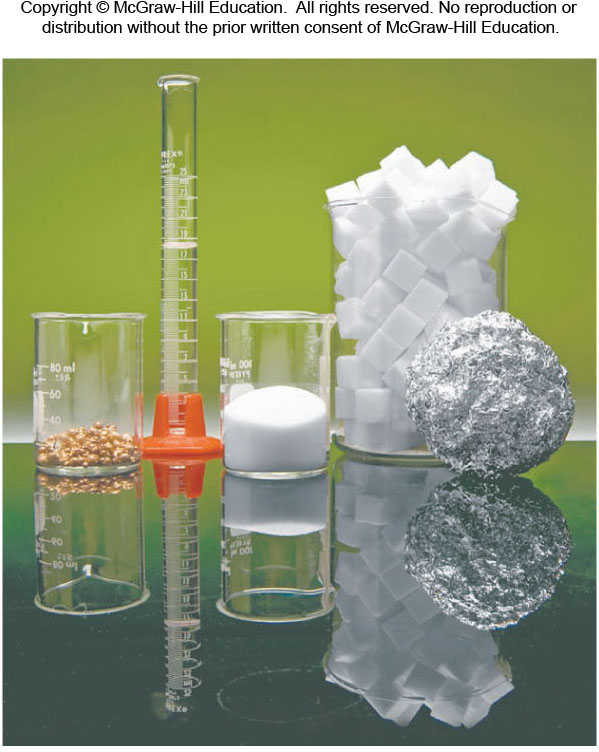 Fig 3.1
© McGraw-Hill Education/Charles Winters/Timeframe Photography, Inc.
Molar Mass
The molar mass (M) of a substance is the mass per mole of its entities (atoms, molecules, or formula units).
For monatomic elements, the molar mass is the same as the atomic mass in grams per mole. The atomic mass is simply read from the Periodic Table.
The molar mass of Ne = 20.18 g/mol.
Molar Mass, Cont’d
For molecular elements and for compounds, the formula is needed to determine the molar mass.

The molar mass of O2 = 2 x M of O
						     = 2 x 16.00 g/mol
						     = 32.00 g/mol

The molar mass of SO2 = 1 x M of S + 2 x M of O
						       = [32.00 + 2(16.00)] g/mol
							= 64.00 g/mol
Chemical Formula of Glucose C6H12O6
Table 3.1
Interconverting Moles, Mass, and Number of Chemical Entities
Mass-mole-number Relationships for Elements
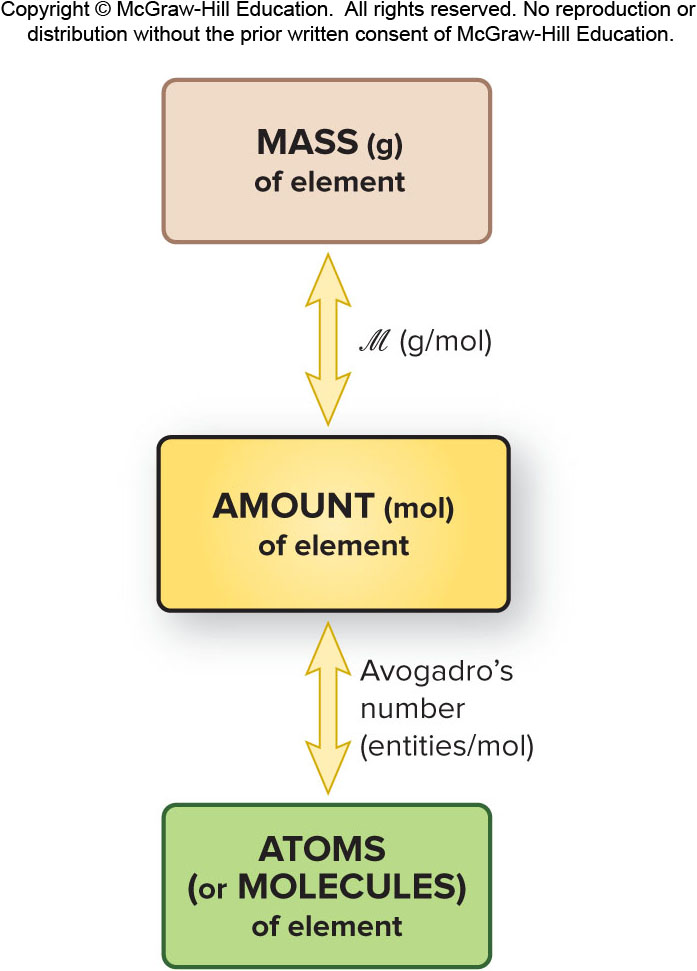 Fig 3.2
Sample Problem 3.1 – Problem, Plan and Solution
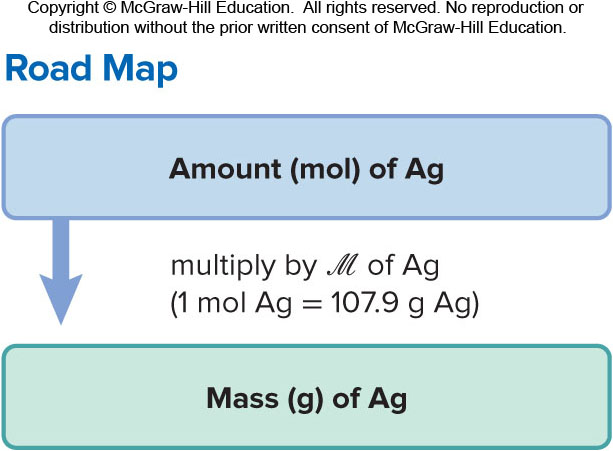 Sample Problem 3.2 - Problem and Plan
Converting Between Number of Entities and Amount of an Element
PROBLEM: Gallium (Ga) is a key element in solar panels, calculators and other light-sensitive electronic devices. How many Ga atoms are in 2.85 x 10-3 mol of gallium?
PLAN: To convert mol of Ga to number of Ga atoms we need to use Avogadro’s number.
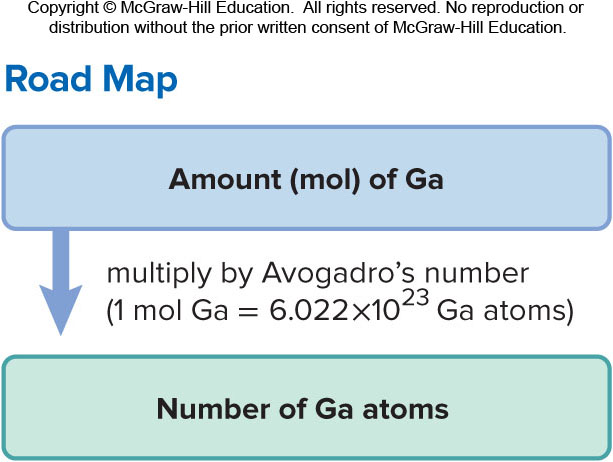 Sample Problem 3.2 - Solution
Sample Problem 3.3 – Problem and Plan
Converting Between Number of Entities and Mass of an Element
PROBLEM: Iron (Fe) is the main component of steel and is therefore the most important metal in society; it is also essential in the body. How many Fe atoms are in 95.8 g of Fe?
PLAN: The number of atoms cannot be calculated directly from the mass. We must first determine the number of moles of Fe atoms in the sample and then use Avogadro’s number.
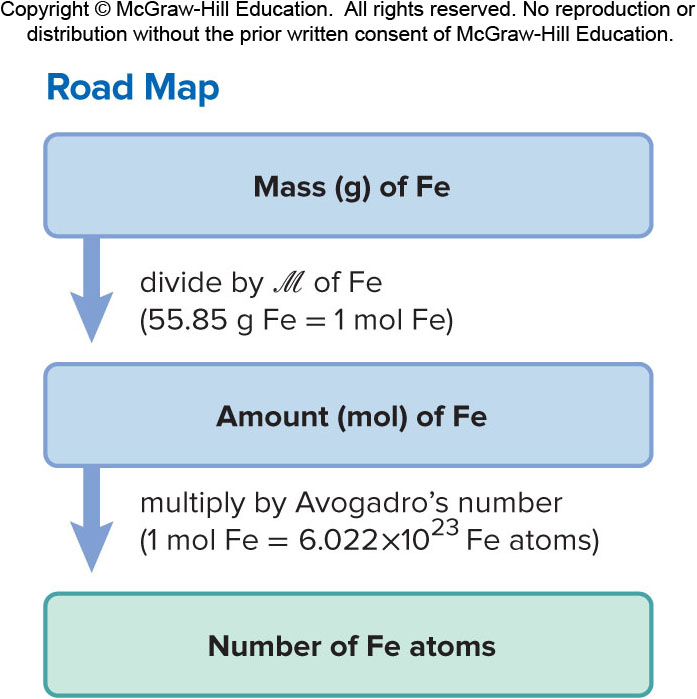 Sample Problem 3.3 - Solution
Amount-Mass-Number Relationship
Fig 3.3
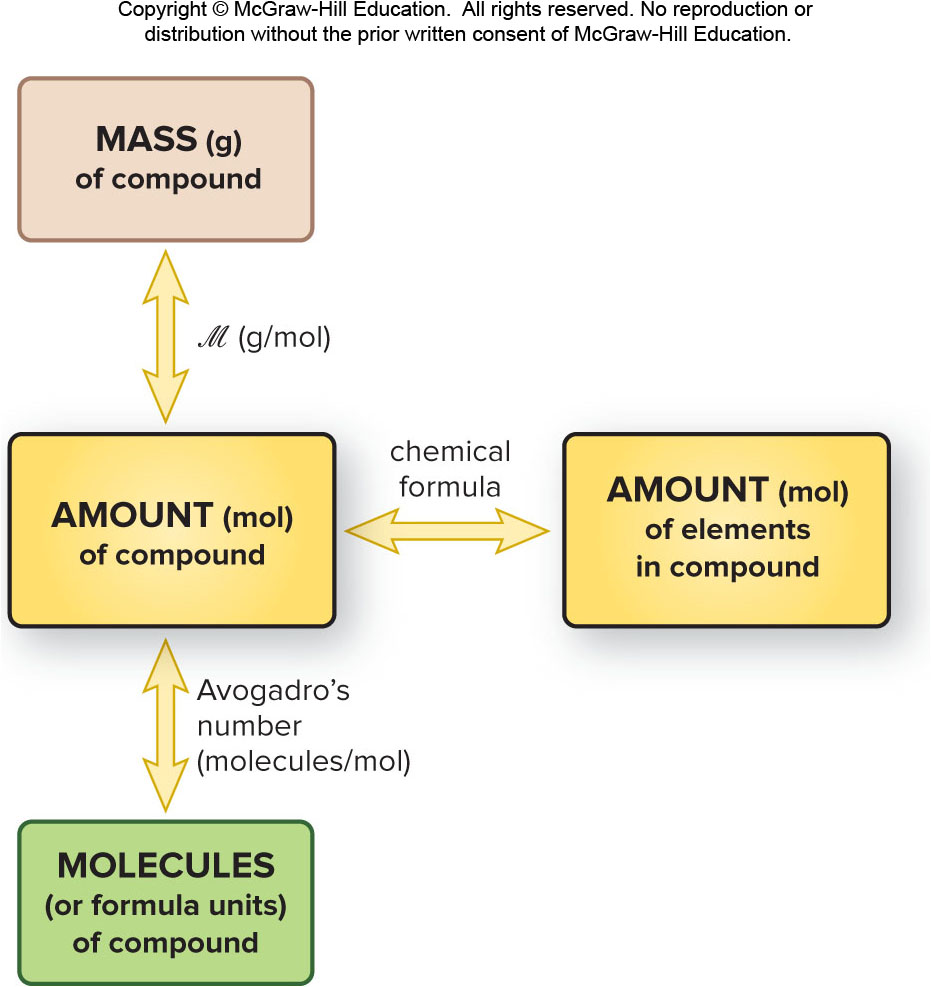 Sample Problem 3.4 – Problem and Plan
Converting Between Number of Entities and Mass of Compound I
PROBLEM: Nitrogen dioxide is a component of urban smog that forms from the gases in car exhausts. How many molecules are in 8.92 g of nitrogen dioxide?
PLAN: Write the formula for the compound and calculate its molar mass. Use the given mass to calculate first the number of moles and then the number of molecules.
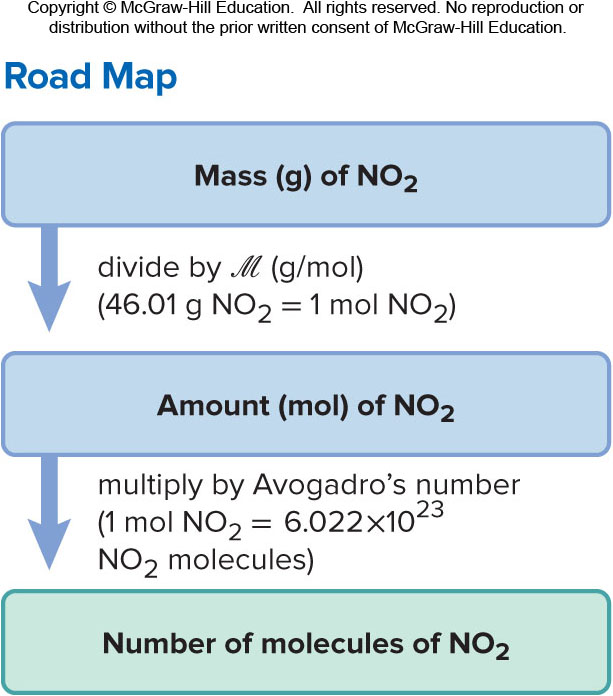 Sample Problem 3.4 - Solution
Sample Problem 3.5 – Problem and Plan
Converting Between Number of Entities and Mass of Compound II
PROBLEM: Ammonium carbonate, a white solid that decomposes on warming, is an component of baking powder. 
How many formula units are in 41.6 g of ammonium carbonate?
b) How many O atoms are in this sample?
PLAN: Write the formula for the compound and calculate its molar mass. Use the given mass to calculate first the number of moles and then the number of formula units. The number of O atoms can be determined using the formula and the number of formula units.
Sample Problem 3.5 - Solution
Sample Problem 3.5 – Solution, Cont’d
Mass Percent from the Chemical Formula
Sample Problem 3.6 – Problem and Plan
Calculating the Mass Percent of Each Element in a Compound from the Formula
PROBLEM: The effectiveness of fertilizers depends upon their nitrogen content. Ammonium nitrate is a common fertilizer. What is the mass percent of each element in ammonium nitrate?
PLAN: We know the relative amounts (mol) of the elements from the formula and we have to find the mass % of each element. We multiply the amount of each by its molar mass to find its mass. Dividing each mass by the mass of 1 mol of ammonium nitrate gives the mass fraction of each element, and multiplying by 100 gives each mass %. The calculation steps for any element (X) are shown in the road map.
Sample Problem 3.6 – Plan, Cont’d
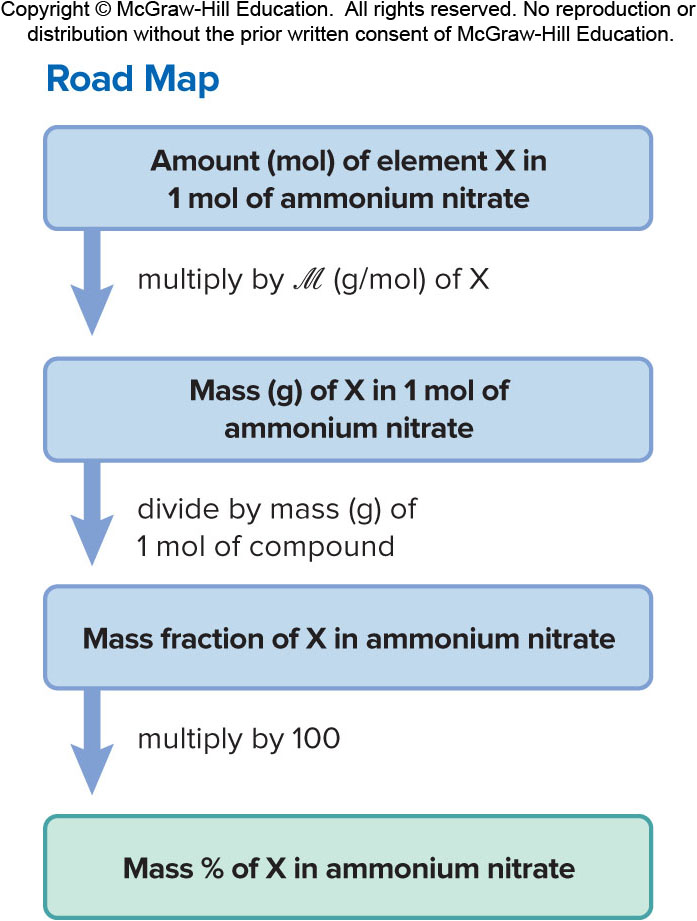 Sample Problem 3.6 - Solution
Sample Problem 3.6 – Solution, Cont’d
Sample Problem 3.6 - Check
Mass Fraction and the Mass of an Element
Sample Problem 3.7 – Problem and Plan
Calculating the Mass of an Element in a Compound
PROBLEM: Use the information from Sample Problem 3.6 to determine the mass (g) of nitrogen in 650. g of ammonium nitrate.
PLAN: The mass fraction of nitrogen in ammonium nitrate gives us the relative mass of nitrogen in 1 mole of ammonium nitrate. We can use this information to find the mass of nitrogen in any sample of ammonium nitrate.
Sample Problem 3.7 - Solution
Empirical and Molecular Formulas
The empirical formula is the simplest formula for a compound that agrees with the elemental analysis. It shows the lowest whole number of moles and gives the relative number of atoms of each element present.
The empirical formula for hydrogen peroxide is HO.
The molecular formula shows the actual number of atoms of each element in a molecule of the compound.
The molecular formula for hydrogen peroxide is H2O2.
Sample Problem 3.8 – Problem and Plan
Determining an Empirical Formula from Amounts of Elements
PROBLEM: A sample of an unknown compound contains 0.21 mol of zinc, 0.14 mol of phosphorus, and 0.56 mol of oxygen. What is its empirical formula?
PLAN: Find the relative number of moles of each element.  Divide by the lowest mol amount to find the relative mol ratios (empirical formula).
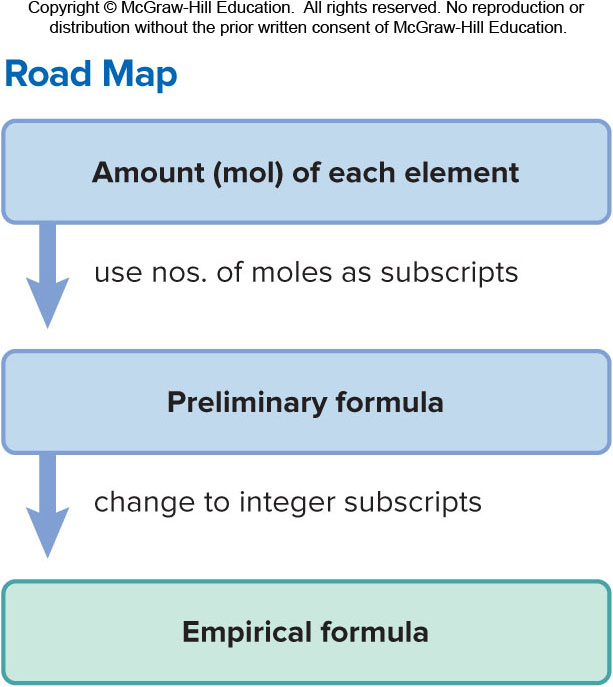 Sample Problem 3.8 - Solution
SOLUTION: Using the numbers of moles of each element given, we write the preliminary formula Zn0.21P0.14O0.56.
Next we divide each fraction by the smallest one; in this case 0.14:
0.21/0.14 = 1.5 	 0.14/0.14 = 1.0  	0.56/0.14 = 4.0
This gives Zn1.5P1.0O4.0 
We convert to whole numbers by multiplying by the smallest integer that gives whole numbers; in this case 2:
1.5 x 2 = 3		1.0 x 2 = 2		4.0 x 2 = 8
This gives us the empirical formula Zn3P2O8
Sample Problem 3.9 – Problem and Plan
Determining an Empirical Formula from Masses of Elements 
PROBLEM: Analysis of a sample of an ionic compound yields 2.82 g of Na, 4.35 g of Cl, and 7.83 g of O.  What is the empirical formula and the name of the compound?
PLAN: Find the relative number of moles of each element.  Divide by the lowest mol amount to find the relative mol ratios (empirical formula).
Sample Problem 3.9 - Solution
Determining the Molecular Formula
Sample Problem 3.10 – Problem and Plan
Determining a Molecular Formula from Elemental Analysis and Molar Mass
PROBLEM: During excessive physical activity, lactic acid ( M = 90.08 g/mol) forms in muscle tissue and is responsible for muscle soreness. Elemental analysis shows that this compound has 40.0 mass % C, 6.71 mass % H, and 53.3 mass % O.
a) Determine the empirical formula of lactic acid.
b) Determine the molecular formula.
c) Determine the empirical formula
PLAN: Assume 100g of sample
Sample Problem 3.10 - Solution
Combustion Apparatus
Figure 3.4
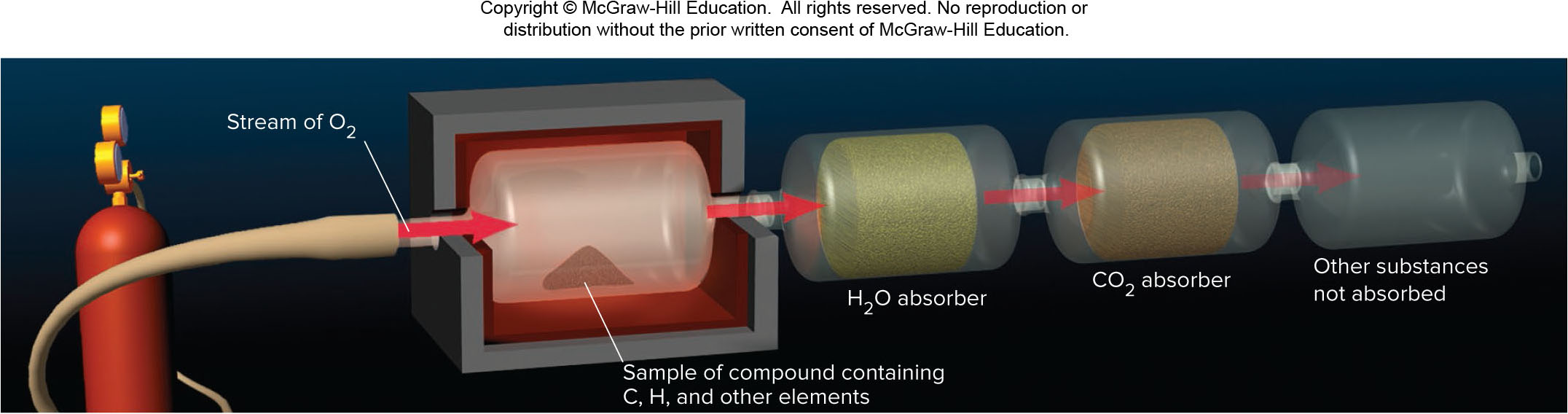 Sample Problem 3.11 – Problem and Plan
Determining a Molecular Formula from Combustion Analysis
PROBLEM: When a 1.000 g sample of vitamin C (M = 176.12 g/mol) is placed in a combustion chamber and burned, the following data are obtained:
	mass of CO2 absorber after combustion = 85.35 g
	mass of CO2 absorber before combustion = 83.85 g
	mass of H2O absorber after combustion	= 37.96 g
	mass of H2O absorber before combustion = 37.55 g
PLAN: The masses of CO2 and H2O produced will give us the masses of C and H present in the original sample. From this we can determine the mass of O.
Sample Problem 3.11 - Solution
Sample Problem 3.11 – Solution, Cont’d
Table 3.2 Compounds with Empirical Formula CH2O
Chemical Equations
A chemical equation uses formulas to express the identities and quantities of substances involved in a physical or chemical change.






Figure 3.6
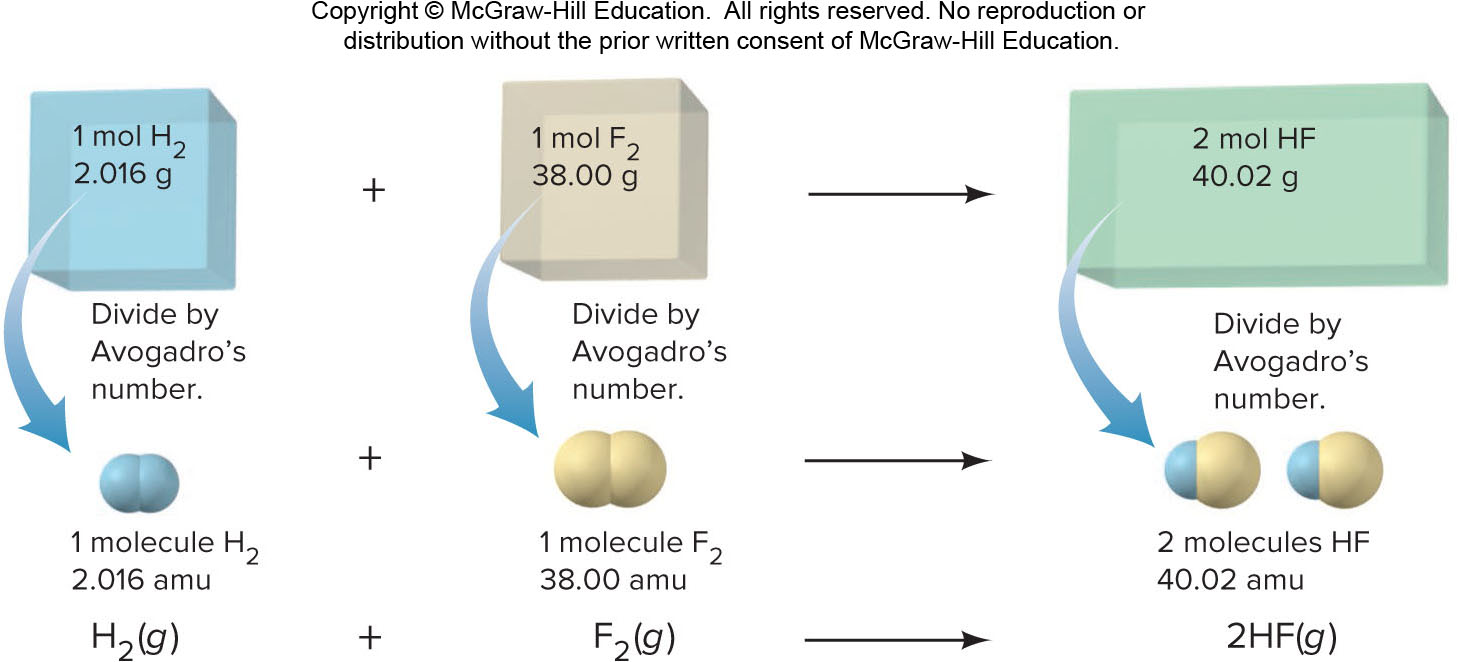 Features of Chemical Equations
The equation must be balanced; the same number and type of each atom must appear on both sides.
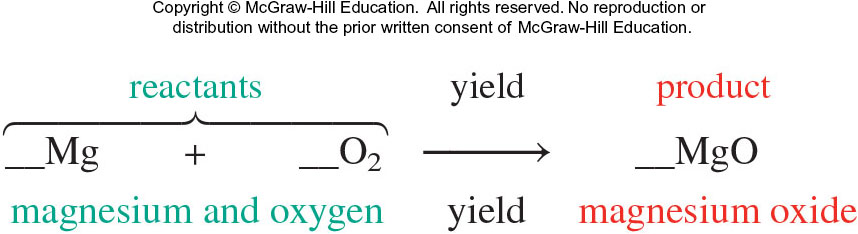 Balancing a Chemical Equation
1) Translating the statement: we first translate the chemical statement into a “skeleton” equation.
2) Balancing the atoms: we match the numbers of each type of atom on the left and the right of the yield arrow
3) Adjusting the coefficients: in most cases, the smallest whole-number coefficients are preferred
4) Checking: after balancing and adjusting the coefficients, we always check that the equation is balanced:
5) Specifying the states of matter: the final equation also indicates the physical state of each substance or whether it is dissolved in water.
A Three-level View of a Reaction
Figure 3.7
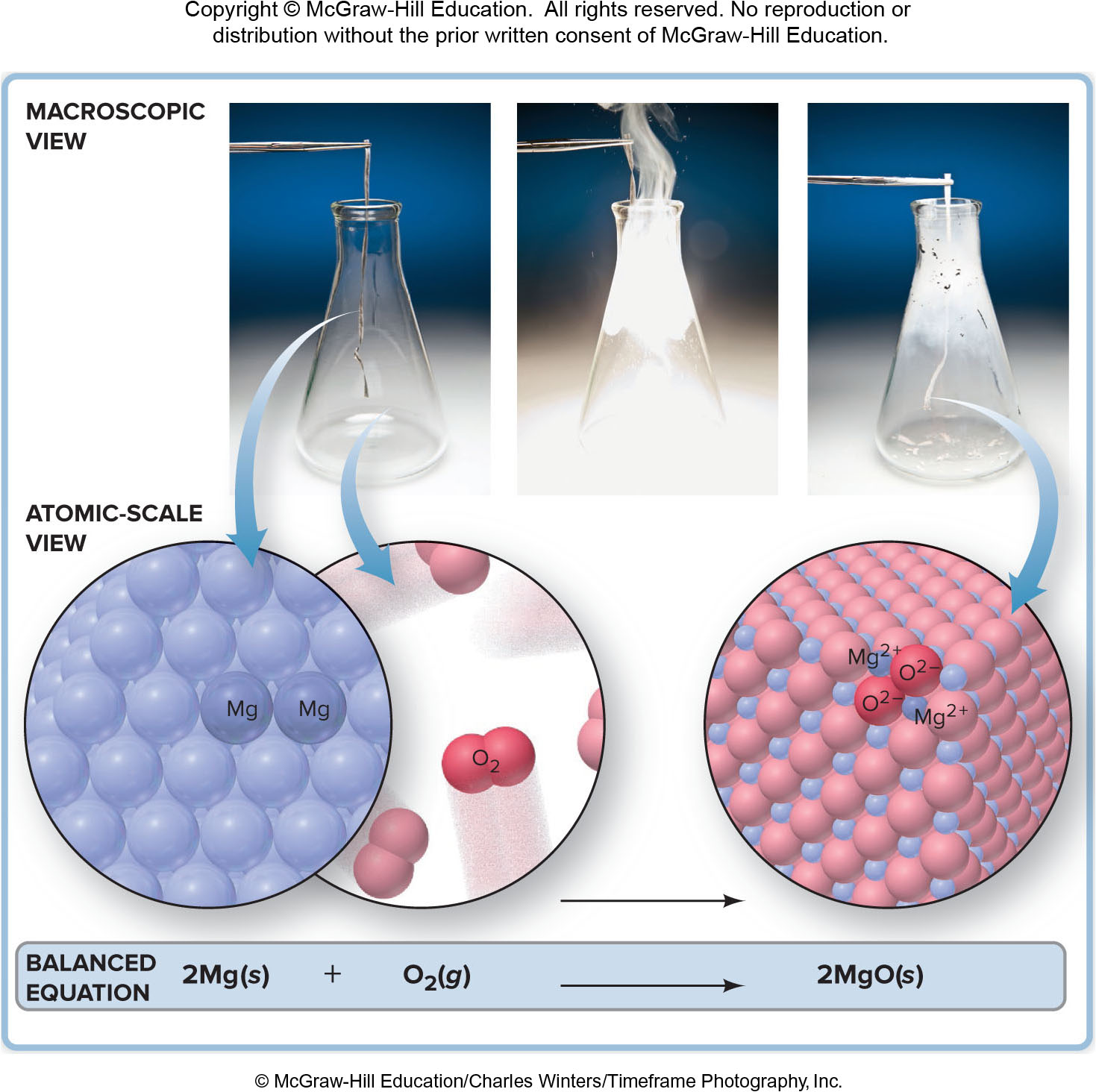 © McGraw-Hill Education/Charles Winters/Timeframe Photography, Inc.
Sample Problem 3.12 – Problem and Solution
Visualizing a Reaction with a Molecular SceneCombustion of Octane
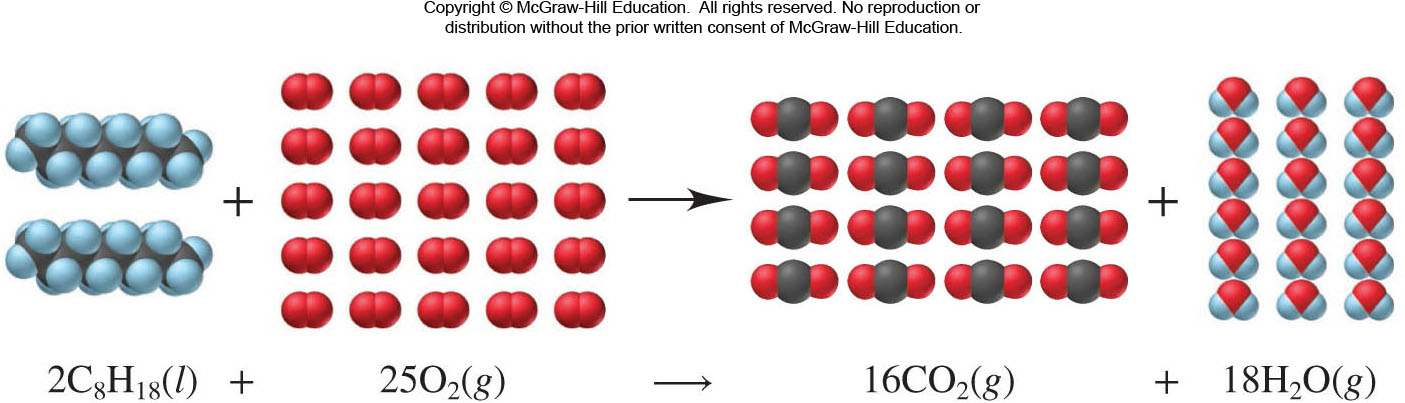 Sample Problem 3.13 – Problem and Plan
Balancing an Equation from a Molecular Scene
PROBLEM: The following molecular scenes depict an important reaction in nitrogen chemistry. The blue spheres represent nitrogen while the red spheres represent oxygen.  Write a balanced equation for this reaction.



PLAN: Determine the formulas of the reactants and products from their composition. Arrange this information in the correct equation format and balance correctly, including the states of matter.
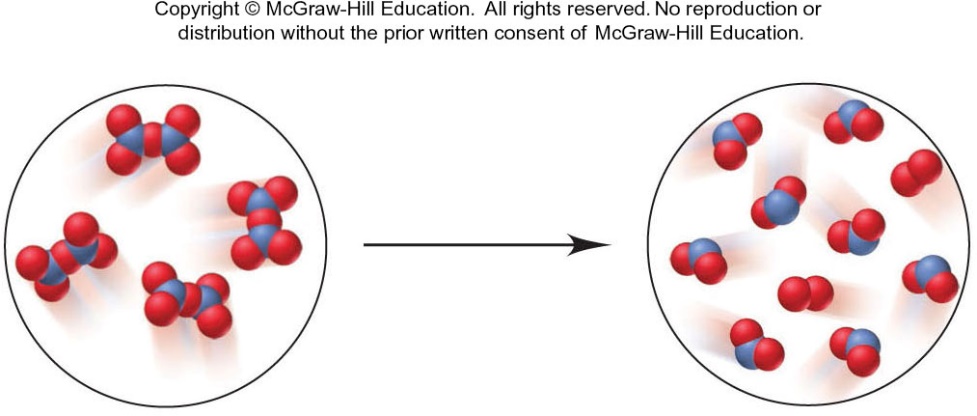 Sample Problem 3.13 - Solution
SOLUTION: The reactant circle shows only one type of molecule, composed of 2 N and 5 O atoms. The formula is thus N2O5. There are 4 N2O5 molecules depicted.
The product circle shows two types of molecule; one has 1 N and 2 O atoms while the other has 2 O atoms. The products are NO2 and O2. There are 8 NO2 molecules and 2 O2 molecules shown.
The reaction depicted is 4N2O5 → 8NO2 + 2O2.
Writing the equation with the smallest whole-number coefficients and states of matter included;
2N2O5 (g) → 4NO2 (g) + O2 (g)
Stoichiometric Calculations
In a balanced equation, the amounts (mol) of substances are stoichiometrically equivalent to each other, which means that a specific amount of one substance is formed from, produces, or reacts with a specific amount of the other. The quantitative relationships are expressed as stoichiometrically equivalent molar ratios that we use as conversion factors to calculate the amounts.
Table 3.4   Information Contained in a Balanced Equation
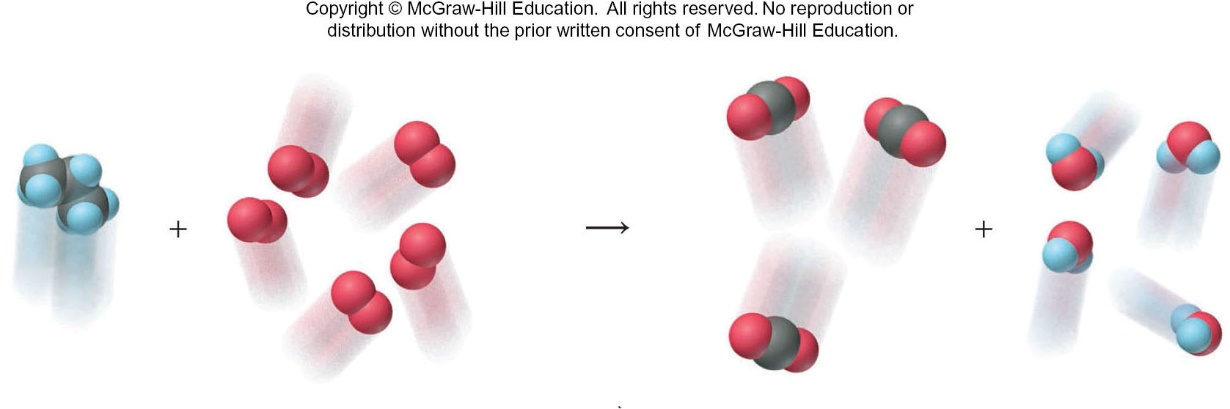 Amount-mass-number Relationships
Figure 3.8
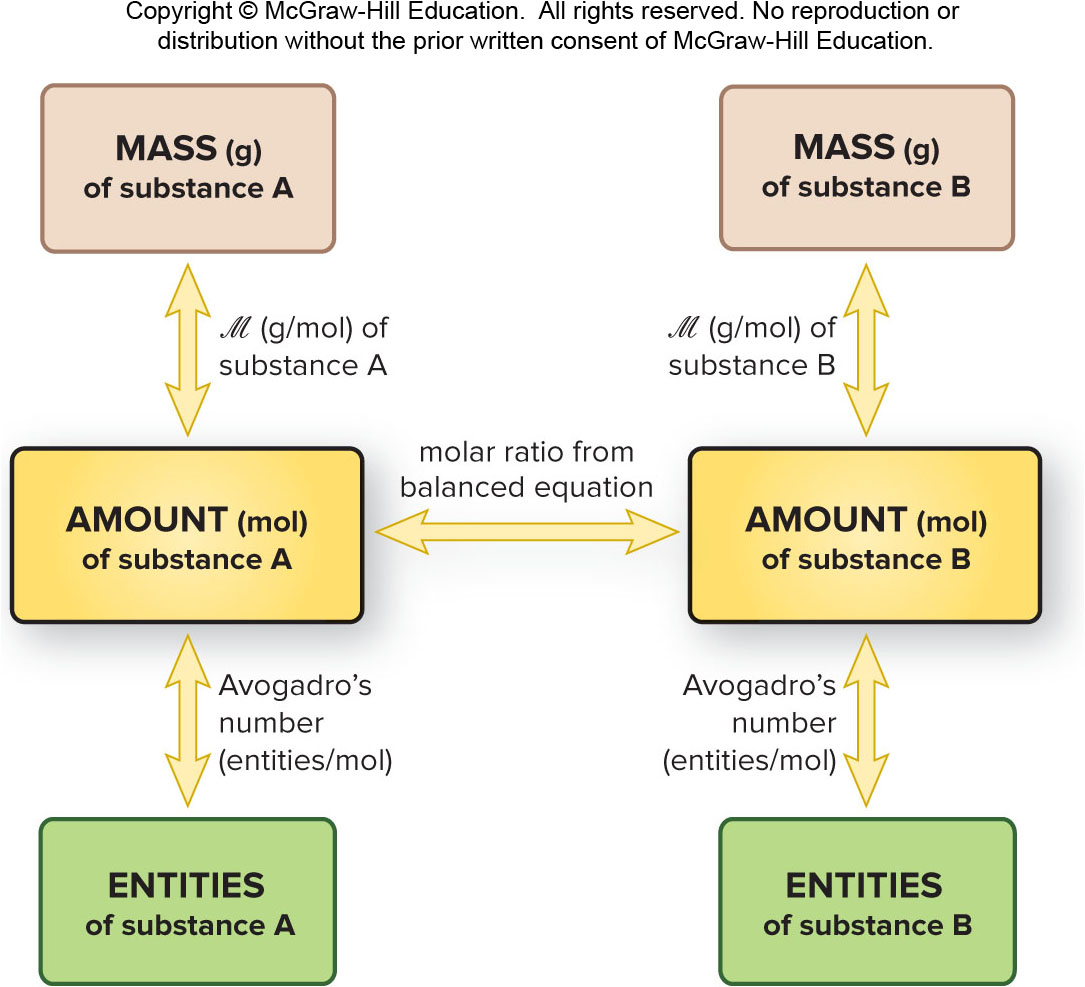 Sample Problem 3.14 – Problem and Plan
Calculating Quantities of Reactants and Products: Amount (mol) to Amount (mol)
PROBLEM: Copper is obtained from copper(I) sulfide by roasting it in the presence of oxygen gas to form powdered copper(I) oxide and gaseous sulfur dioxide. How many moles of oxygen are required to roast 10.0 mol of copper(I) sulfide?
PLAN:
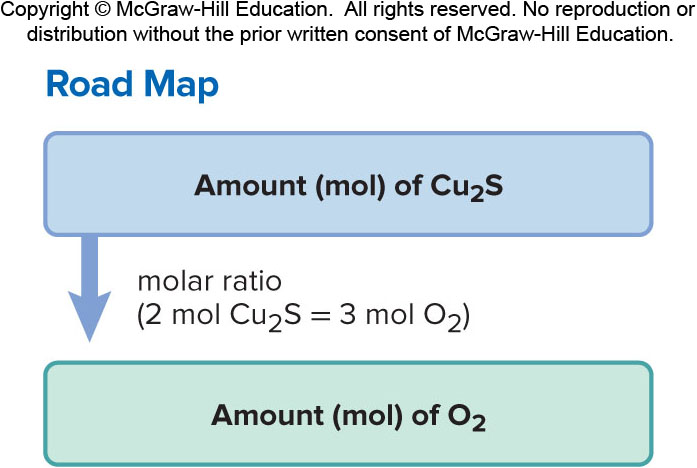 Sample Problem 3.14 –Solution
Sample Problem 3.15 – Problem and Plan
Calculating Quantities of Reactants and Products: Amount (mol) to Mass (g)
PROBLEM: During the process of roasting copper(I) sulfide, how many grams of sulfur dioxide form when 10.0 mol of copper(I) sulfide reacts?
PLAN: Using the balanced equation from the previous problem, we again use the mole ratio as a conversion factor.
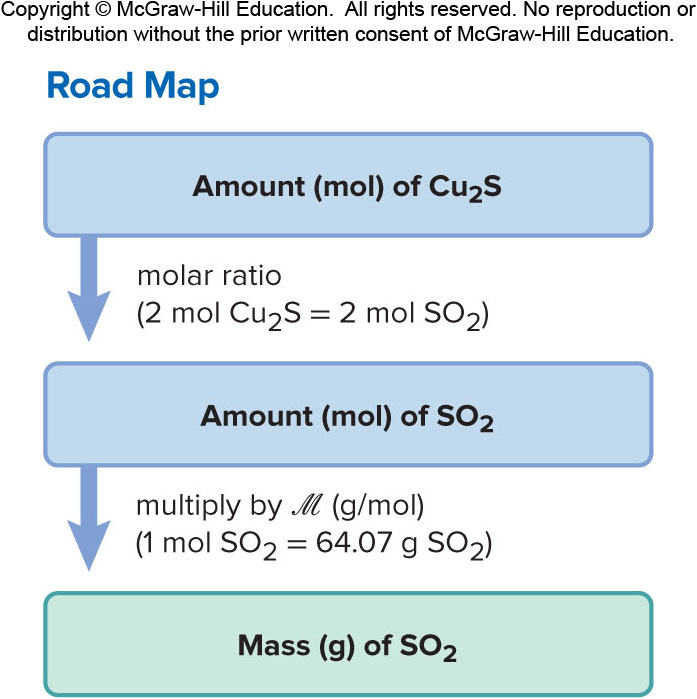 Sample Problem 3.15 - Solution
Sample Problem 3.16 – Problem and Plan
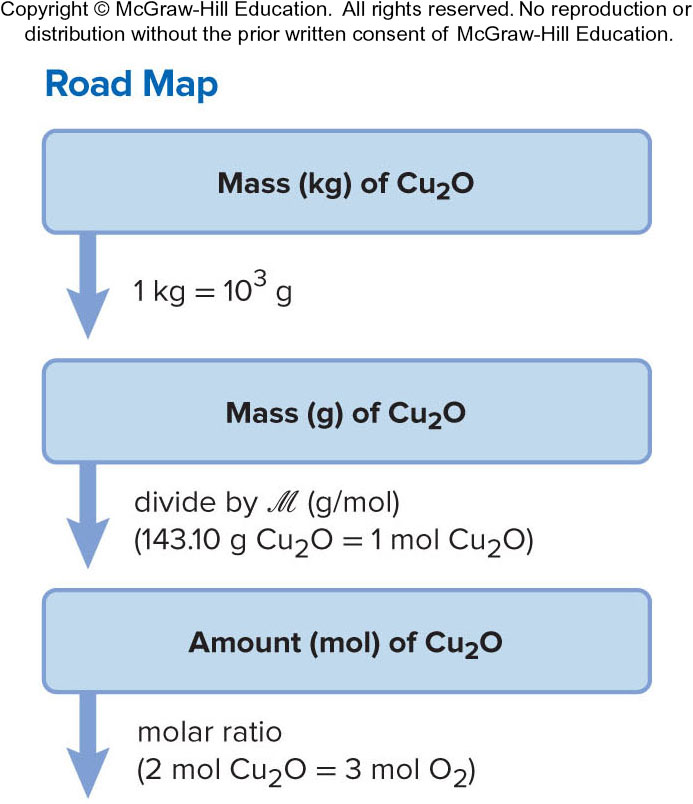 Calculating Quantities of Reactants and Products: Mass to Mass 
PROBLEM: During the roasting of copper(I) sulfide, how many kilograms of oxygen are required to form 2.86 kg of copper(I) oxide?
PLAN: We convert the mass of Cu2O from kg to g and then to amount (mol). Then, we use the molar ratio (3 mol O2/2 mol Cu2O) to find the amount (mol) of O2 required. Finally, we convert the amount of O2 to g and then kg.
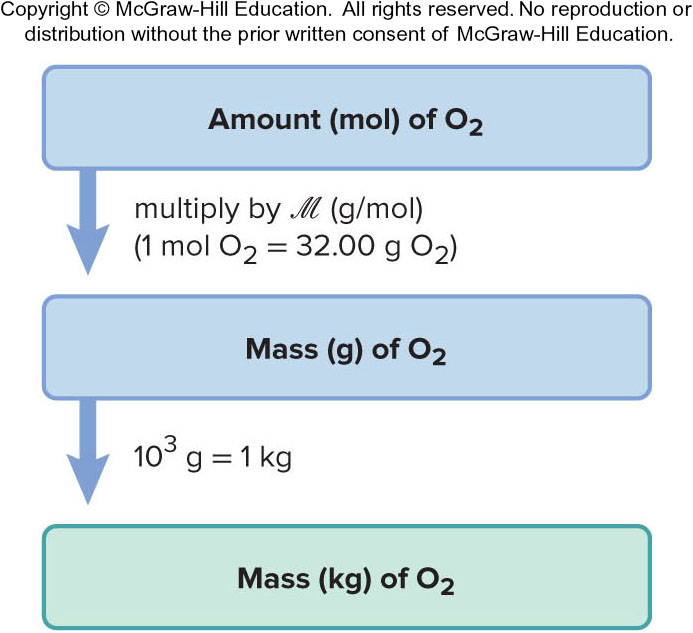 Sample Problem 3.16 - Solution
Reactions in Sequence
For stoichiometric purposes, when the same substance forms in one reaction and reacts in the next (it is common to both reactions), we eliminate that substance in an overall (net) equation. The steps in writing the overall equation are:
1) Write the sequence of balanced equations.
2) Adjust the equations arithmetically to cancel the common substance(s).
3) Add the adjusted equations together to obtain the overall balanced equation.
Sample Problem 3.17 - Problem and Plan
Writing an Overall Equation for a Reaction Sequence
PROBLEM: Roasting is the first step in extracting copper from chalcocite, the ore used in the previous problem.  In the next step, copper(I) oxide reacts with powdered carbon to yield copper metal and carbon monoxide gas.  Write a balanced overall equation for the two-step process.
PLAN: Write individual balanced equations for each step. Adjust the coefficients so that any common substances can be canceled. Add the adjusted equations together to obtain the overall equation.
Sample Problem 3.17 - Solution
SOLUTION: Write individual balanced equations for each step:
2Cu2S (s) + 3O2 (g) → 2Cu2O (s) + 2SO2 (g)
Cu2O (s) + C (s) → 2Cu (s) + CO (g)
Adjust the coefficients so that the 2 moles of Cu2O formed in reaction 1 are used up in reaction 2:
2Cu2S (s) + 3O2 (g) → 2Cu2O (s) + 2SO2 (g)
2Cu2O (s) + 2C (s) → 4Cu (s) + 2CO (g)
Add the equations together:
2Cu2S (s) + 3O2 (g)  + 2C (s) → 2SO2 (g) + 4Cu (s) + 2CO (g)
Limiting Reactants
So far we have assumed that reactants are present in the correct amounts to react completely.
In reality, one reactant may limit the amount of product that can form.
The limiting reactant will be completely used up in the reaction.
The reactant that is not limiting is in excess – some of this reactant will be left over.
Analogy for Limiting Reactions
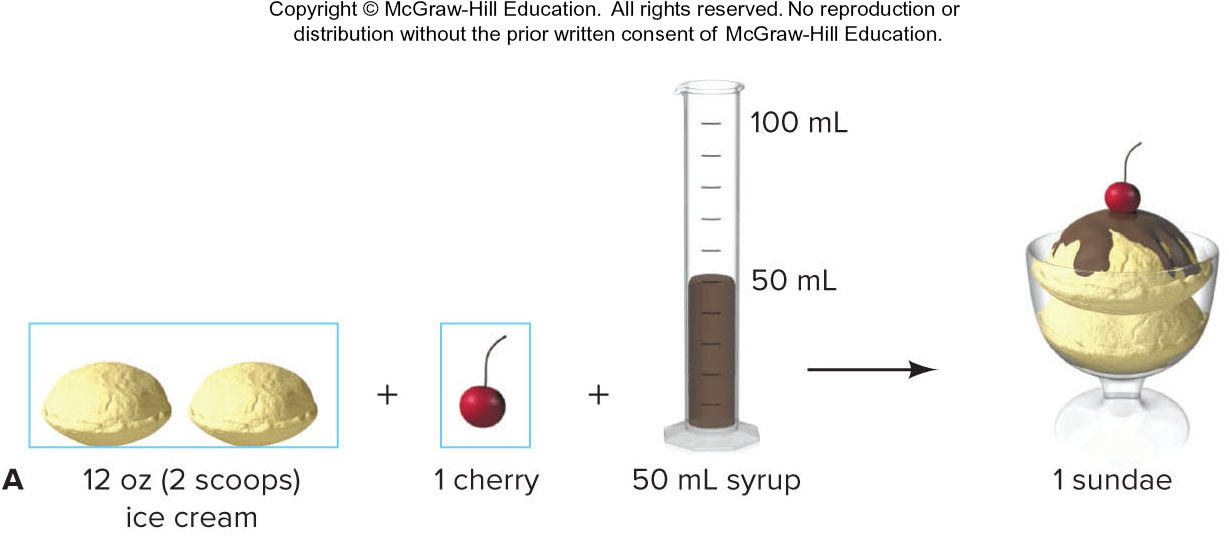 Figure 3.10
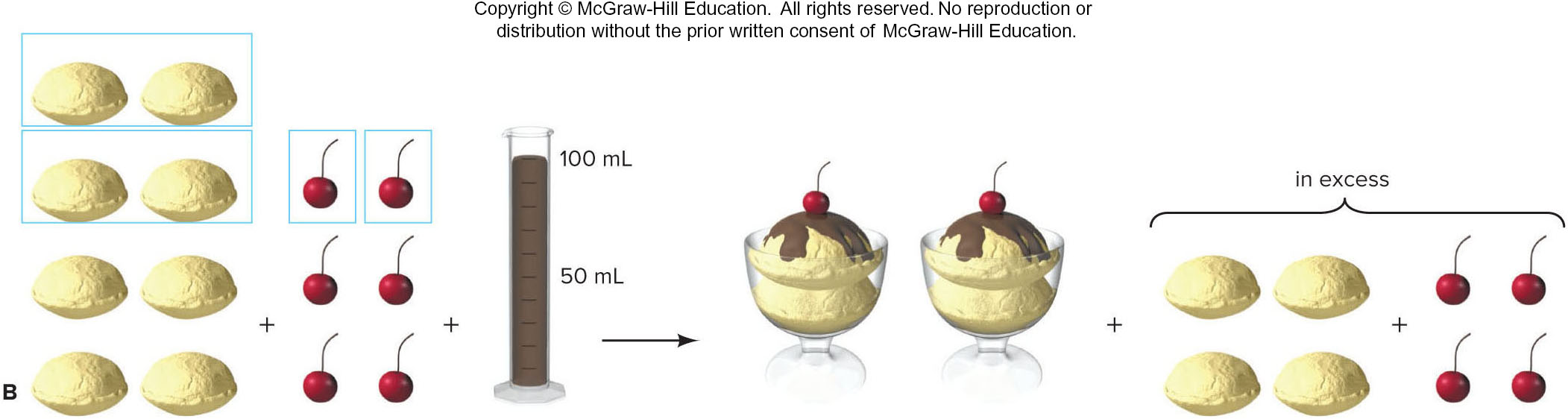 Sample Problem 3.18 - Problem
Using Molecular Depictions in a Limiting-Reactant Problem
PROBLEM: Chlorine trifluoride, an extremely reactive substance, is formed as a gas by the reaction of elemental chlorine and fluorine. The molecular scene shows a representative portion of the reaction mixture before the reaction starts. (Chlorine is green, and fluorine is yellow.)
Find the limiting reactant.
Write a reaction table for the process.
Draw a representative portion of the mixture after the reaction is complete. (Hint: The ClF3 molecule has 1 Cl atom bonded to 3 individual F atoms).
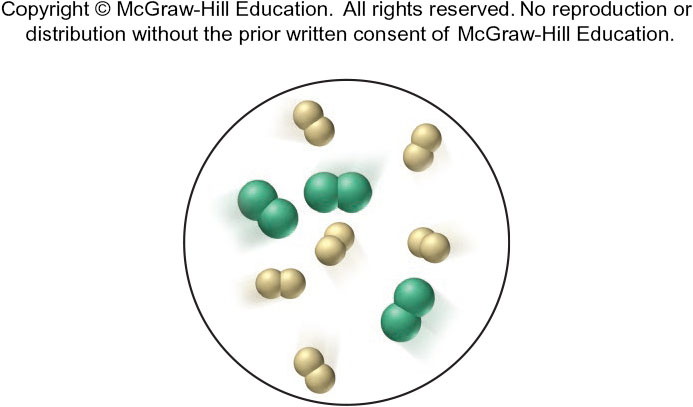 Sample Problem 3.18 – Plan and Solution (a)
Sample Problem 3.18 – Solution (b) and (c)
(b) We use the amount of F2 to determine the “change” in the reaction table, since F2 is the limiting reactant:



(c) The final reaction scene shows that all the F2 has reacted and that there is Cl2 left over. 4 molecules of ClF3 have formed:
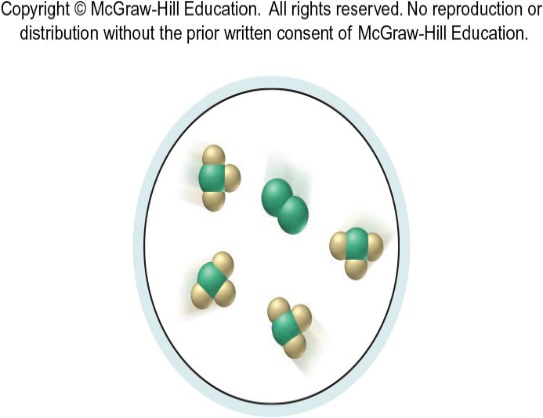 Sample Problem 3.19 – Problem and Plan
Calculating Quantities in a Limiting-Reactant Problem: Amount to Amount
PROBLEM: In another preparation of ClF3, 0.750 mol of Cl2 reacts with 3.00 mol of F2. 
Find the limiting reactant.
Write a reaction table.
PLAN: Find the limiting reactant by calculating the amount (mol) of ClF3 that can be formed from each given amount of reactant. Use this information to construct a reaction table.
Sample Problem 3.19 –Solution (a) and (b)
Sample Problem 3.20 – Problem and Plan
Calculating Quantities in a Limiting-Reactant Problem: Mass to Mass
PROBLEM: A fuel mixture used in the early days of rocketry consisted of two liquids, hydrazine (N2H4) and dinitrogen tetroxide (N2O4), which ignite on contact to form nitrogen gas and water vapor. 
How many grams of nitrogen gas form when 1.00 x 102 g of N2H4 and 2.00 x 102 g of N2O4 are mixed? 
Write a reaction table for this process.
PLAN: Find the limiting reactant by calculating the amount (mol) of product that can be formed from each given mass of reactant. Make sure you calculate the mass of the SAME product for each given amount of reactant. Use this information to construct a reaction table.
Sample Problem 3.20 – Plan, Cont’d
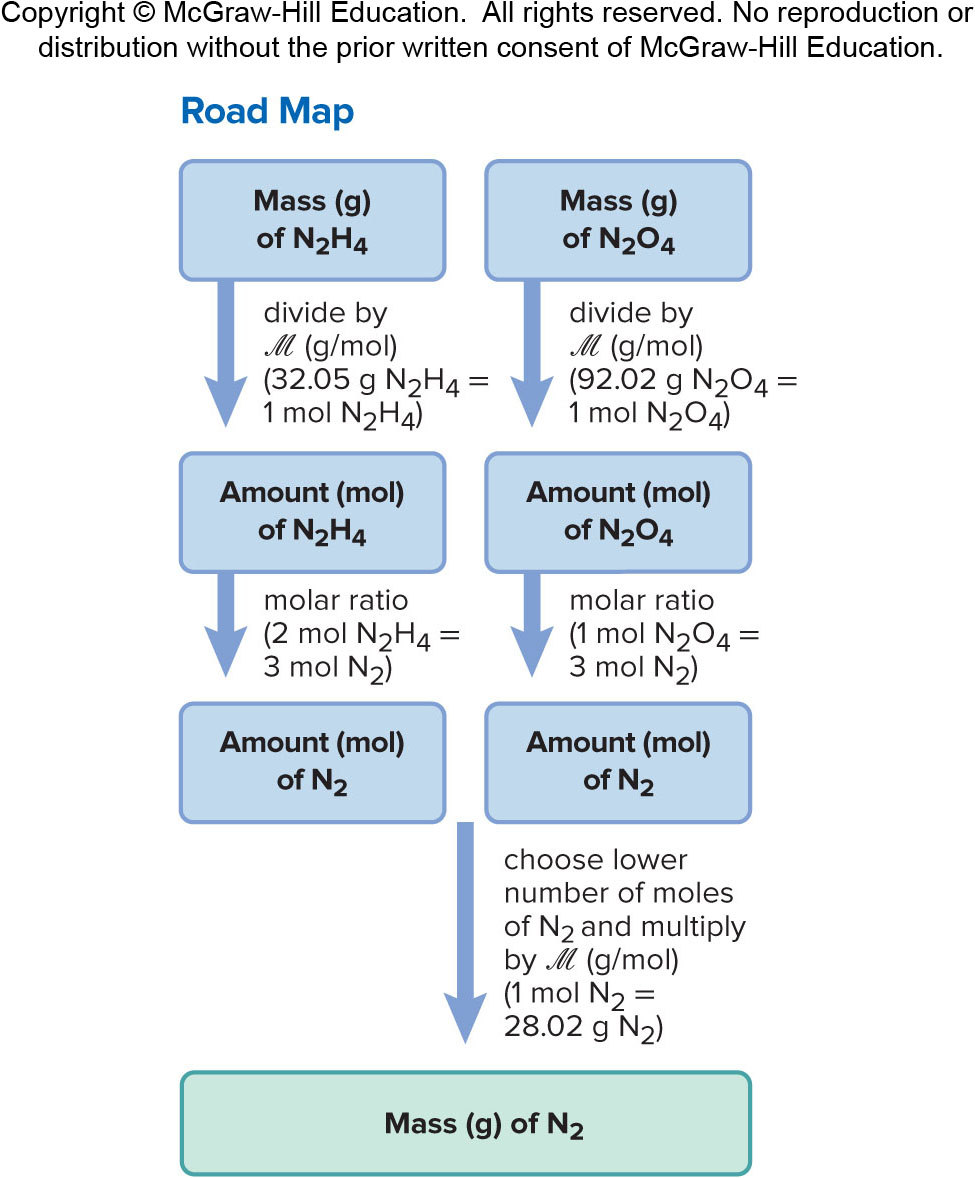 Sample Problem 3.20 – Solution (a)
Sample Problem 3.20 – Solution (b)
Stoichiometric Relationships
Figure 3.11
Reaction Yields
Effect of Side Reactions on Yield of Main Product.
Figure 3.12
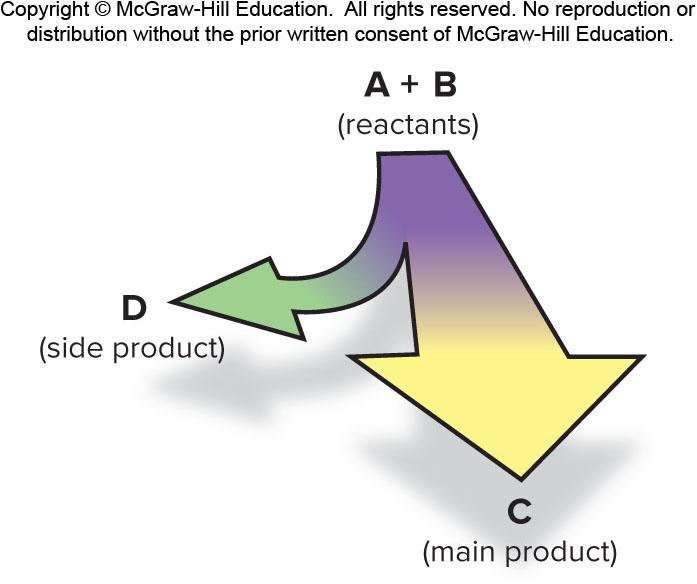 Sample Problem 3.21 – Problem and Plan
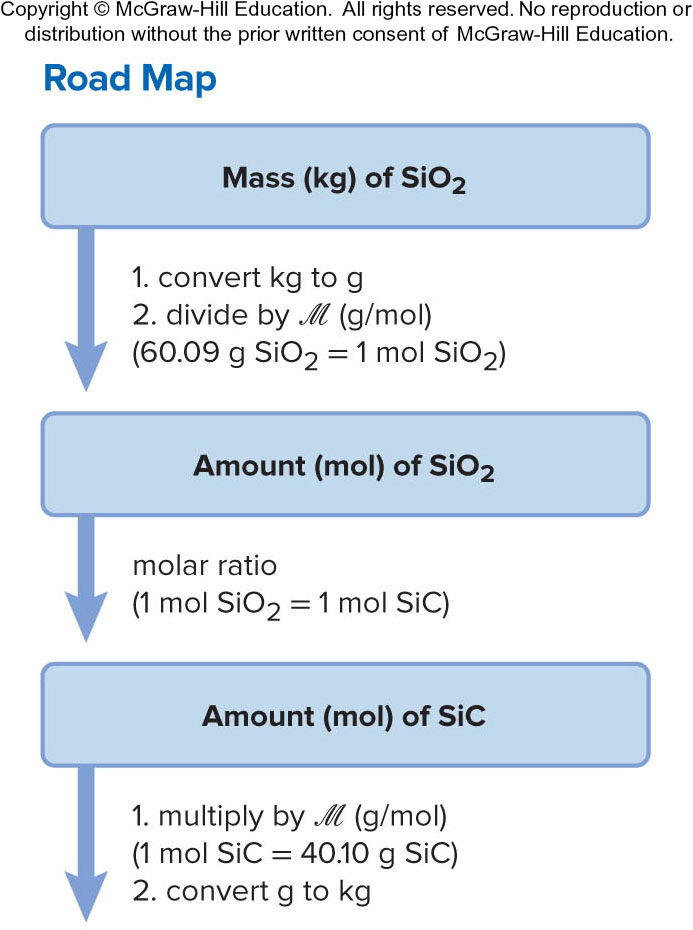 Calculating Percent Yield
PROBLEM: Silicon carbide (SiC) is made by reacting sand (silicon dioxide, SiO2) with powdered carbon at high temperature.  Carbon monoxide is also formed.  What is the percent yield if 51.4 kg of SiC is recovered from processing 100.0 kg of sand?
PLAN: After writing the balanced equation, we convert the given mass of SiO2 (100.0 kg) to amount (mol). We use the molar ratio to find the amount of SiC formed and convert it to mass (kg) to obtain the theoretical yield.
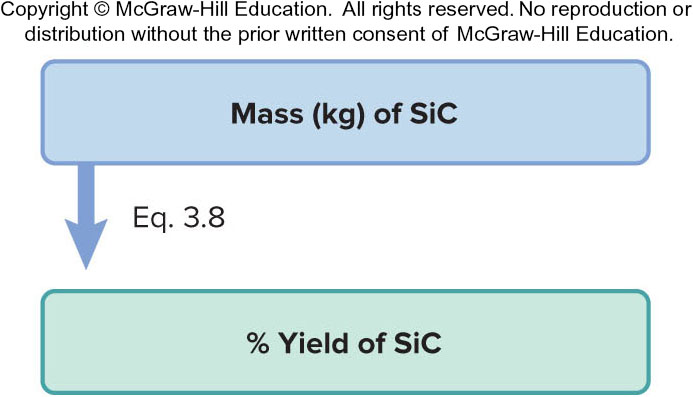 Sample Problem 3.21 - Solution